NË FAMILJEN TIME TË GJITHË PUNOJNË
FAMILJA IME
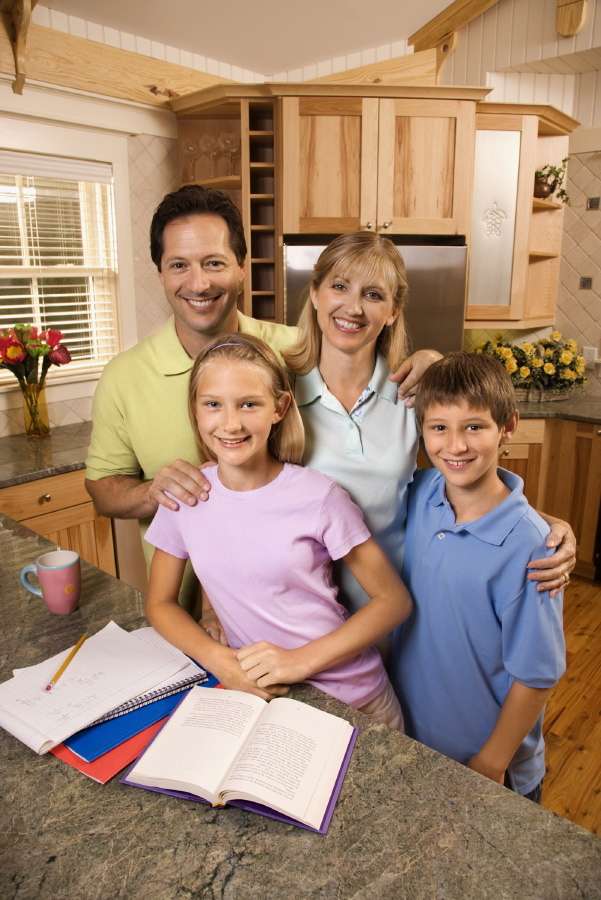 Cdo anëtarë i familjes ka obligimet e veta. 
Prindërit shkojnë në punë.
Fëmijët shkojnë në shkollë ose foshnjore.
Në shtëpi i ndajmë obligimet dhe ndihmohemi.
Shpesh babai na përgatit mëngjesin. Me këtë punë i ndihmon nënës.
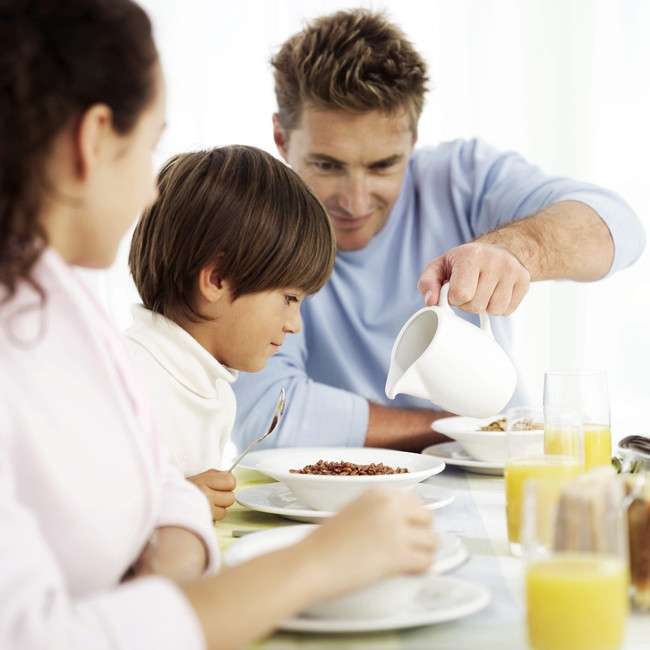 Nëna pastron dhe përgadit ushqim.
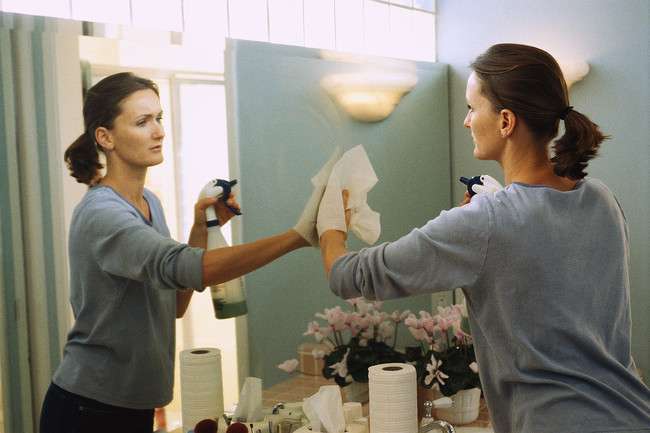 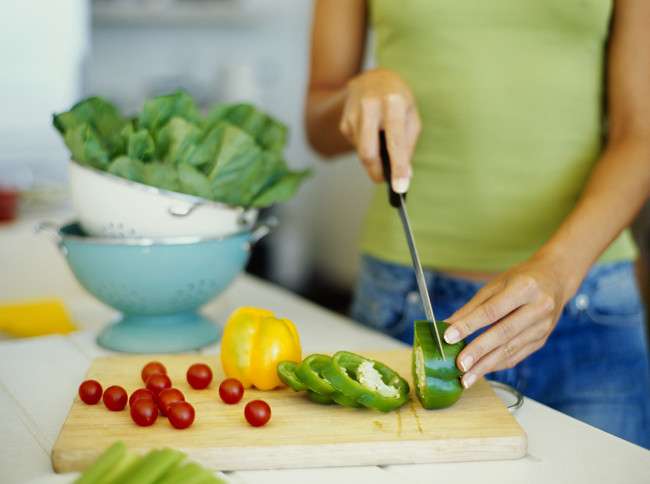 Unë mësoj. Kur kam kohë të lirë,ndihmoj nënën në kuzhinë.
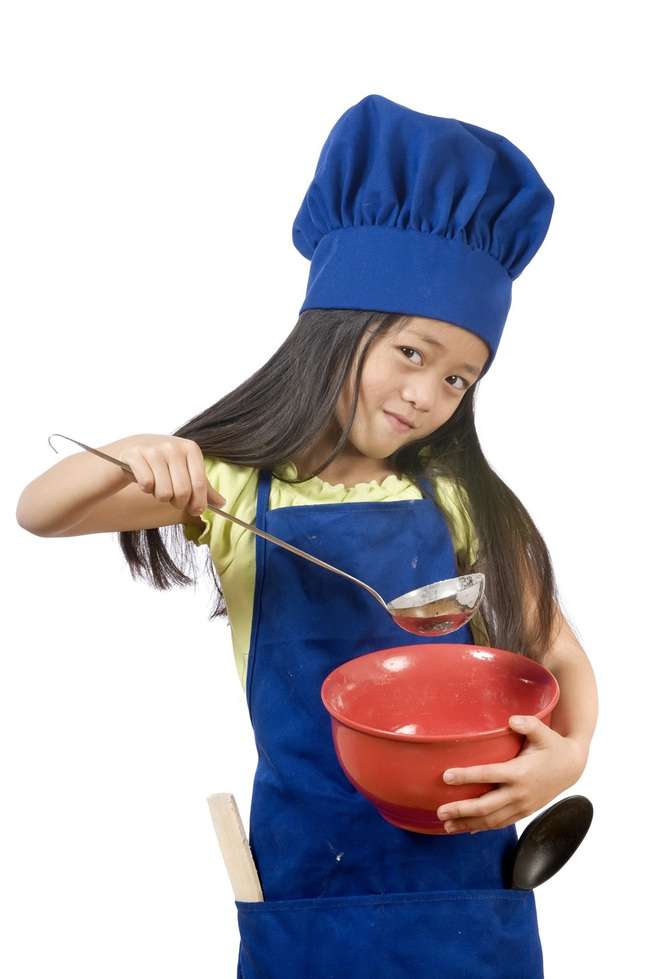 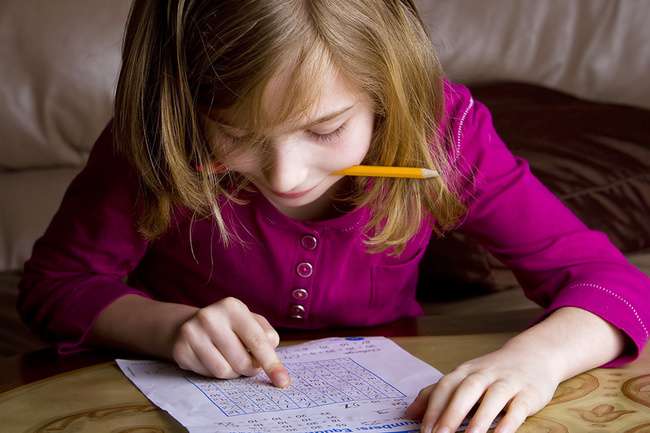 Vëllai vizaton dhe donjëherë ndihmon babin në rregullimin e sendeve të prishura në shtëpi.
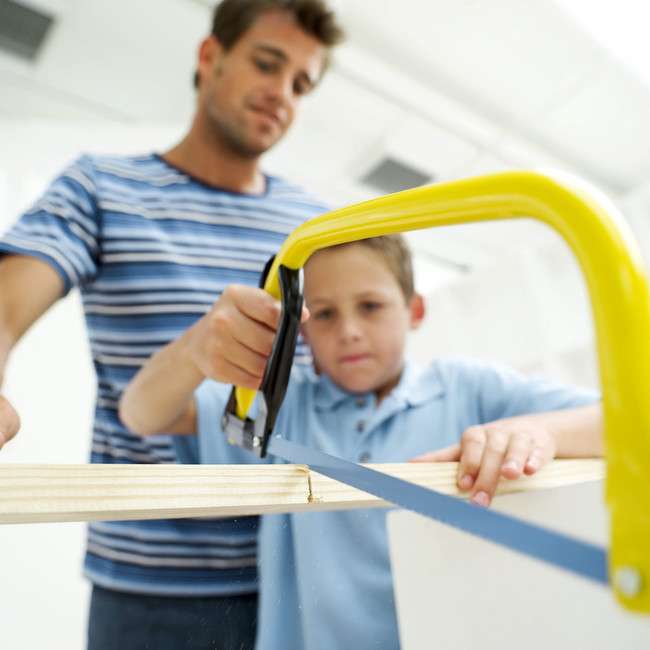 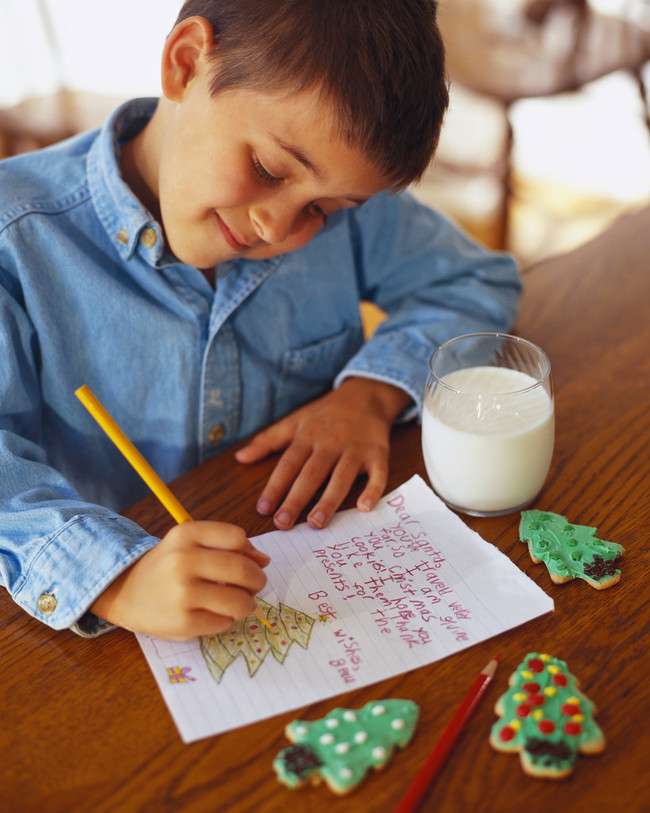 Në fundjavë të gjithë pushojmë e shëtisim.
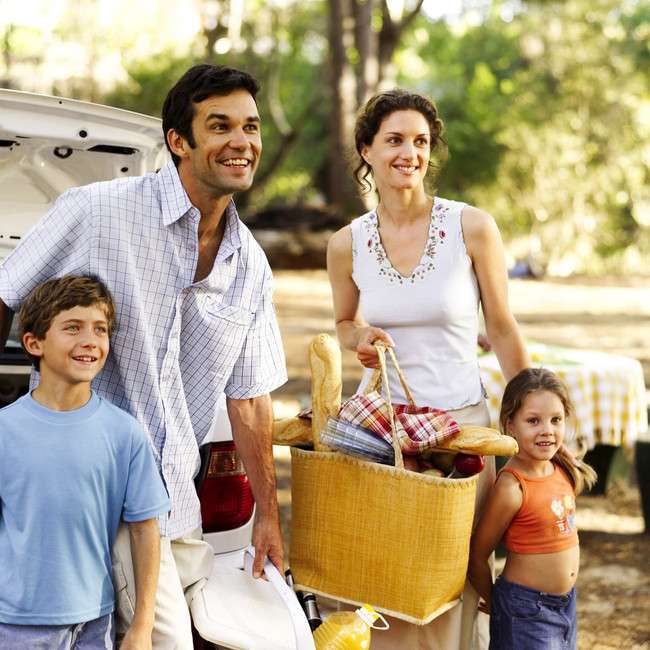 Në  familjen time   duhemi,ndihmohemi dhe respektohemi.
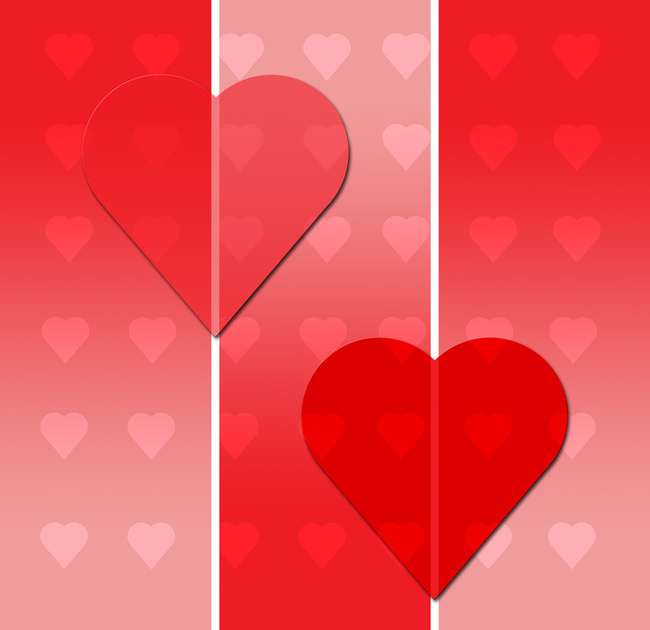